INDUSTRIAL POLICY INDIA
Dr. Sangeeta Jain
INTRODUCTION
The quest for industrial development started soon after independence in 1947. 
The Industrial Policy Resolution of 1948 defined the broad contours of the policy delineating the role of the State in industrial development both as an entrepreneur and authority. 
This was followed by comprehensive enactment of Industries (Development & Regulation) Act, 1951 (referred as IDR Act) that provides for the necessary framework for implementing the Industrial Policy and enables the Union Government to direct investment into desired channels of industrial activity
Industrial Policy resolutions
Industrial policy resolution of 1948
Industrial policy resolution of 1956  Industrial policy resolution of 1973

Industrial policy resolution of 1977


Industrial policy resolution of 1980


NEW EONOMIC POLICY 1991
Industrial policy resolution of 1948
Important distinction was made-

Industries to be kept under :
-public sector,
-private sector and the
-joint sector.

Industrial Department and Regulation Act (IDR  Act) was enacted in 1951.
Objective of IDR 1951
Empowering the Government to take  necessary steps to regulate the pattern of  industrial development through licensing.

This paved the way for the Industrial Policy Resolution of  1956, which was the first comprehensive statement on the  strategy for industrial development in India.
Industrial Policy Resolution - 1956
Shaped by the Mahalanobis Model of growth, which suggested  that emphasis on heavy industries would lead the economy towards  a long term higher growth path.he Industrial Policy Resolution - 1956 classified industries into three categories
17 industries exclusively under the domain of the Government. These included, railways, air transport, arms and ammunition, iron and steel and  atomic energy etc.

12 industries which were envisaged to be progressively State
      owned but private sector was expected to supplement the efforts of the State.

The third category contained all the remaining industries and it was expected  that private sector would initiate development of these industries but they  would remain open for the State as well.
INDUSTRIAL POLICY RESOLUTION, 1973
It provided for a closer interaction between the agricultural and  industrial sectors. Accorded the highest priority to the generation and  transmission of power.
An exhaustive analysis of industrial products was made to identify  products which are capable of being produced in the small scale sector.
The list of industries exclusively reserved for the small scale sector was  expanded from 180 items to more than 500 items.
Within the small scale sector, a tiny sector was also defined with  investment in machinery and equipment upto Rs.1 lakh and situated in  towns with a population of less than 50,000 according to1971 census  figures, and in villages.
Special legislation to protect cottage and household industries was also  proposed to be introduced.
INDUSTRIAL POLICY RESOLUTION, 1977
The Government would promote the development of a system of linkages  between nucleus large plants and the satellite ancillaries
To boost the development of small scale industries, the investment limit in the  case of tiny units was enhanced to Rs.2 lakh, of a small scale units to Rs.20 lakh  and of ancillaries to Rs.25lakh.
A scheme for building buffer stocks of essential raw materials for the Small Scale  Industries was introduced for operation through the Small Industries  Development Corporations in the States and the National Small Industries  Corpaoration in the Centre.
Industrial processes and technologies aimed at optimum utilisation of  energy or the exploitation of alternative sources of energy would be  given special assistance, including finance on concessional terms.
INDUSTRIAL POLICY RESOLUTION 1980
Correction of regional imbalances;
Maximum production and achieving higher  productivity; Higher employment generation;
Strengthening of the agricultural base through agro  based industries;
Promotion of export-oriented industries;
Promotion of economic federalism through equitable
spread of investment and dispersal of returns;


Consumer protection against high prices and bad
quality.
New INDUSTRIAL  POLICY	1991
The spread of industrialization to backward areas of  the country will be actively promoted
through appropriate incentives, institutions and  infrastructure investments.

Foreign investment and technology collaboration will be  welcomed to obtain higher
technology, to increase exports and to expand the  production base.

Abolish monopoly

Workers’ participation in management will be  promoted
INDUSTRIAL POLICY 1991  ISSUES
Government recognizes the need for
social and economic justice, to end poverty and  unemployment and to build a modern, democratic, socialist,  prosperous and forward-looking India
India to grow as part of the world economy and not in  isolation

Enhanced support to the small-scale sector so that it flourishes  in an environment of economic efficiency and	continuous  technological up gradation

Emphasis on building our ability to pay for imports through  our own foreign exchange earnings
INDUSTRIAL POLICY 1991 OBJECTIVES
In pursuit of the above objectives,  Government have decided to take a series  of initiatives in respect of the policies  relating to the following areas:
Industrial Licensing.
Foreign Investment.
Foreign Technology Agreements.
Public Sector Policy.
MRTP Act.
INDUSTRIAL POLICY 1991
A. Industrial Licensing: Industrial licensing abolished for all projects except a short list  of 18 industries related to security and strategic concerns, social  reasons, hazardous chemicals etc. (Annex II)
Areas where security & strategic concerns predominate,
reserved for public sector. (Annex I)
In projects where imported capital goods are required,  automatic clearance given.
In locations other than cities of more than 1 million population,  no requirement of obtaining industrial approvals from Central  Government.
Incentives & investments in infrastructural development, to  promote dispersal to rural and backward areas.
Existing units enabled to produce any article without additional  investment.
INDUSTRIAL POLICY 1991
B. Foreign Investment:
Approval upto 51 percent foreign equity in high  priority industries.(Annex-III)
Imports governed by general policy applicable to  other domestic units, payment of dividents  monitored by RBI to ensure that outflows on  account of dividents are balanced by export  earnings.
Other foreign equity proposals, not covered  above, need prior clearance.
A special Empowered Board- to	negotiate with a  number of large international	firms & get FDIs  approved.
INDUSTRIAL POLICY 1991
C. Foreign Technology Agreements:
Automatic permissions for foreign	technology  agreements in high priority industries  (Annex-III) upto a lumpsum payment of Rs.  1 crore.
For industries other than those in Annex  III, automatic permissions if no foreign  exchange is required for payment
All other proposals need specific approval
No permission for foreign
technicians, foreign testing of indigenously  developed technologies.
INDUSTRIAL POLICY 1991
D. Public Sector Policy:
Portfolio of public sector investments reviewed with a  view to focus public sector on strategic, high tech &  essential infrastructure.
Chronically sick public enterprises, referred to Board
of Industrial & Financial Reconstruction (BIFR).
A part of government’s shareholding in public sector  offered to mutual funds, financial institutions, public  & workers.
Boards of public sector companies- more professional
& powerful.
MOU system- managements would be granted greater  autonomy & held accountable.
INDUSTRIAL POLICY  1991
E. MRTP Act: (Monopolistic Restrictive Trade Practices):
Removal of threshold limits of assets in respect of  MRTP Companies & dominant undertakings.
Elimination of need of prior approval of Central  Government for establishment, expanding, merger,  amalgamation & takeover.
Emphasis on controlling & regulating monopolistic,  restrictive & unfair trade	practices.
Enabling the MRTP Commission to exercise punitive &
compensatory powers.
INDUSTRIAL POLICY,  JULY 24, 1991
Government is pledged to launching a reinvigorated struggle  for social and economic justice, to end poverty and  unemployment and to build a modern, democratic, socialist,  prosperous and forward-looking India.
Such a society can be built if India grows as part of the world   economy and not in isolation
 The spread of industrialisation to backward areas of the country will be actively promoted	through appropriate incentives, institutions and infrastructure investments opportunity
4. Government will provide enhanced support to the small-scale  sector so that it flourishes in an environment of economic  efficiency and continuous technological upgradation. . .
30
Foreign investment and technology collaboration will be welcomed  to obtain higher technology, to increase exports and to expand the  production base.

Government will endeavour to abolish the monopoly of any  sector or any individual enterprise in any field of manufacture,  except on strategic or military considerations and open all  manufacturing activity to competition.

The Government will ensure that the public sector plays its  rightful role in the evolving socioeconomic scenario of the  country. Government will ensure that the public sector is run on  business lines as envisaged in the Industrial Policy Resolution of  1956 and would continue to innovate and lead in strategic areas  of national importance.

Labour will be made an equal partner in progress and prosperity.
9.Government will fully protect the interests of labour, enhancetheir welfare and equip them in all respects to deal with the  inevitability of technological change
The major objectives of the new industrial policy package will  be to build on the gains already made, correct the distortions or  weaknesses that may have crept in, maintain a sustained growth  in productivity and gainful employment and attain international  competitiveness
Need to preserve the environment and ensure the efficient use  of available resources
In pursuit of the above objectives, Government have decided to take a series of initiatives in respect of the  policies relating to the following areas:
Industrial Licensing
Foreign Investment
Foreign Technology Agreements
Public Sector Policy
MRTP Act(Monopolies and restrictive trade practices act)
Evaluation of the New Industrial  Policy
Positives of the new policy are:
Delicensing of most industries will help entrepreneurs to quickly seize business  opportunities.
Removal of controls under the MRTP Act will facilitate expansion and growth.
There will be greater inflow of foreign capital and technology due to easing of  restrictions.
Burden on the public sector will be reduced and reforms relating to the public sector like  transferring sick units to BIFR will help improve their performance. In case of women enterprenuers, not only ten percent of the plots in an industrial but also  offering 5 percent additional subsidy subject to a maximum of Rs.5 lakh.
The policy environment is much more conducive for both domestic and foreign  investment than in the past. However, a host of countries are now trying to woo foreign  investment with a much more conducive economic environment than in India. Also,  cultural factor do also tend to tilt the balance in favor of other nations.
Further, foreign investors still regard the policy and procedural system in India confusing.  Rather many feel that policy and development environment in China is superior to India.
•
•
•
•
•
•
•
Evaluation of the New Industrial Policy
This Policy has been criticized on the following grounds:
It will lead to domination of MNC on the Indian Economy.  Threfrom foreign competition due to cheaper imports and  inability to meet the challenge from MNCs due to their weak  economic strength vis-à-vis the MNCs. CII did raise the point  that we have moved away from too much protectionism to  too little protectionism.
Trade Unions oppose the policy due to fear of unemployment  which may arise due to privatization.
Distortion in industrial pattern would occur due to slow pace  of investment in few basic and strategic industries. Absence  of a mechanism would slow down the development of  backward
areas.
Government is silent about tackling the growing industrial34  sickness. The Government has not announced a clear exit  policy for sick units.
Second Generation Reforms
The 1991 reforms have considerably helped in improving the  economic growth of the country. Yet much more needs to  be done to reap the full benefits. There is a need for Second  Generation Reforms:
A. Exploiting the Knowledge based Global Economy:
Revolutionizing the telecom sector to help to integrate India’s  economy into the world economy.
Build institutes for higher education .
A system of intellectual property rights to reward innovations  adequately.
Venture capital funds to finance risk projects of the knowledge   based economy.
B. Growing Indian Transnational Corporations:
Indian firms to enjoy flexibility in entry and exit. Freedom to  diversify and close down unsuccessful units.
Liberalize and move towards capital account convertibility.
Second	Generation Reforms
C. High Growth of Agriculture:
State to ensure that adequate investments are made in irrigation,  agricultural research,infrastructure and agricultural input.
D. Empowering the Poor:
Integrate and consolidate anti poverty measures.  Set up a system for old age security.
E. Human Development
Primary education made compulsory.
Involve private sector to provide better primary education.
F. Clean Environment:
Arrest damage to environment
Promote clean and healthy environment.
G. Improvements to Governance:
Rationalize electricity prices
Bring in legal reforms that ensure inexpensive and speedy justice and  at the same time facilitate economic growth.
•
•
Industrial policy related to large, small, micro,  tiny	industries
37
DEFINITIONS
INDUSTRY
Enterprises engaged  in the
manufacture of
productions of goods:  investment in plant  and machinery
Enterprises engaged  in providing or  rendering of services:  investment in  equipment.
MICRO
Not exceeding Rs.25  Lakh
Between Rs. 25 lakh  and Rs.5 core
Between Rs.5 crore  and Rs.10 crore
Not exceeding Rs.10  lakh
Between Rs.10 lakh  and Rs.2 crore.
Between Rs. 2 crore  and Rs.5 crore.
SMALL
MEDIUM
38
The State-wise distribution of MSMEs show that more than 55% of  these enterprises are in 6 States, namely, Uttar Pradesh,  Maharashtra, Tamil Nadu, West Bengal, Andhra Pradesh and  Karnataka.MSMEs in the country manufacture over 6,000 products.The MSME sector in India is highly heterogeneous in terms of the size  of the enterprises, variety of products and services produced the levels  of technology employed, etc.
MAJOR ISSUES RELATED TO MSME’S
Lack of availability of adequate and timely credit;
High cost of credit;
Limited access to equity capital;
Lack of access to global markets;
Low technology levels and lack of access to modern  technology;
Lack of skilled manpower for manufacturing, services,  marketing, etc.
Issues relating to taxation, both direct and indirect, and  procedures thereof.
41
RECOMMENDATIONS
A three tier definition including: 
      (i) Tiny unit: upto Rs 10 lakh investment;  
      (ii)SSI unit: above Rs. 10 lakhs to Rs. 100 lakhs in plant and machinery; 
      (iii)Medium unit: Rs. 1 crore to Rs. 10 crores in plant and machinery.
Need for a single comprehensive law for SSI sector like Small Business  Administration (SBA) Act of United States.
For infrastructure development, a corpus of Rs.2000 crore be set up so that  adequate infrastructure facilities are available to the SSI sector.
FDI to be encouraged in SSIs for better technology transfer (within the  permitted ceiling of equity participation by large scale units in the equity of  SSI units).
A Technology Up-gradation & Modernisation Fund of Rs.5000 crore with an  interest subsidy of five per cent.
To enhance the data base for the SSI sector,
conduct of fresh census for SSI sector,
collection of detailed data on clusters,
 sample survey to be conducted annually,and
 involvement of SSI associations in the census and other data collection  activities.
Need for reduction of cost of credit for SSI sector.
Measures for strengthening resource support to SIDBI and to make  available cheaper resources for on-lending at low interest rates to SSI  sector.
Setting up of special venture capital type fund of Rs.500 crore to be  named as Laghu Udyog Nirman Nidihi for equity support.
Standardisation of procedure and simplification of forms by banks.
Setting up of a Technology Bank for collection and dissemination of  information about technology resources.
•
43
Policies and programmes for  promoting SSI
Reservation policy;
Government’s price preference policy for  marketing SSI products;
Technical assistance;
Financial assistance.
44
Financial institutes in India
Industrial finance corporation of India(IFCI)
Industrial credit and investment corporation of  India(ICICI)
Industrial development bank of India(IDBI)
Small industries development bank of  India(SIDBI)
Industrial investment bank of India.
National Bank of Agricultural and Rural  Development of India(NABARD)
State industrial development corporations.
45
INDUSTRIAL POLICY  2010-2015
•
The Government has announced a new industrial policy for 2010-15,  enhancing the investment limit of mega projects from Rs.100 to  Rs.250crore for the purpose of offering benefits to them.
The policy provides a 25 percent VAT reimbursement for five years  for large and medium enterprises, 50 percent for small enterprises and  cent percent for micro units.
For	micro and small industries the investment subsidy has been  increased from Rs.15lakhs to Rs.20lakhs.
In case of women entrepreneurs, not only ten percent of the plots in  an
industrial area but also offering 5 percent additional subsidy subject to  a maximum of Rs.5lakhs.
Attract investments in the industry and service sector by developing
Maximize employment opportunities, Implement self-employment  schemes effectively, and provides jobs to local people	in the upcoming  industrial units in the states.(Pradhan mantri employment generation  programme	launched by the government of India.)
Promote agro-based and food processing industry to make agriculture a  most profitable proposition.
 In order to ensure productive uses of land, multi-stored complexes for micro and small enterprises/industries will be constructed either  through department’s corporations or through or private sector  participation at potential sites.
Trade Related Intellectual Property Rights (TRIPR) under WORLD  TRADE ORGANISATION will be widely publicized so that these  could be used to generate more employment and trade opportunities.
आत्मनिर्भर भारत - असीमित अवसर ATMNIRBHAR BHART  OPPORTUNITIES UNLIMTED
Dr. : SANGEETA  JAIN
Prof. Govindram Seksaria Institute of Management and Research Indore
STRATEGIC REFORMS
and  GROWTH INITIATIVES


Department of Economic Affairs,  Ministry of Finance
05-05-2020
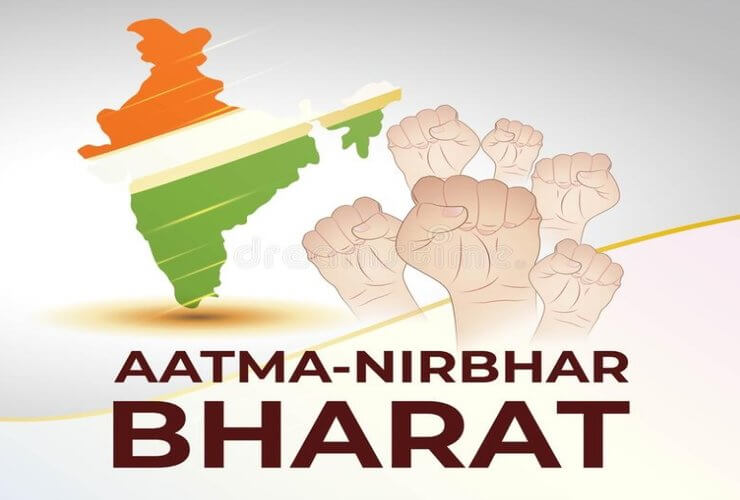 Atmanirbhar Bharat Abhiyan The new version of ‘Make in India’ Announced by Hon’ble Prime Minister on 12th May 2020
आत्मनिर्भर भारत आंदोलन or Self-Reliant India Movement
Five pillars of Atmanirbhar Bharat – Economy, Infrastructure,  System, Vibrant Demography and Demand
Special economic and comprehensive package of Rs 20 lakh  crores - equivalent to 10% of India’s GDP
It is time to become vocal for our local products
          and make them  global.
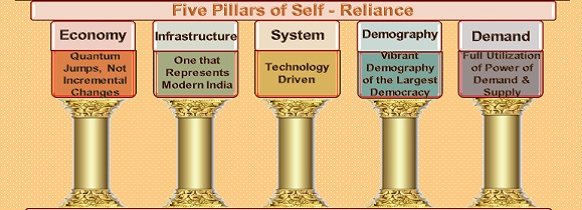 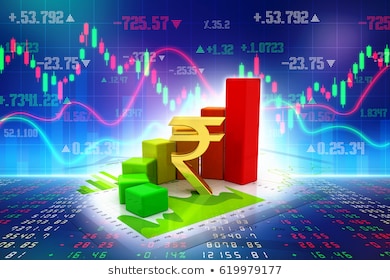 Economy
Quantum jumps, not incremental changes
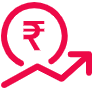 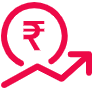 Infrastructure
Represents modern India
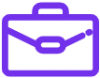 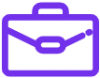 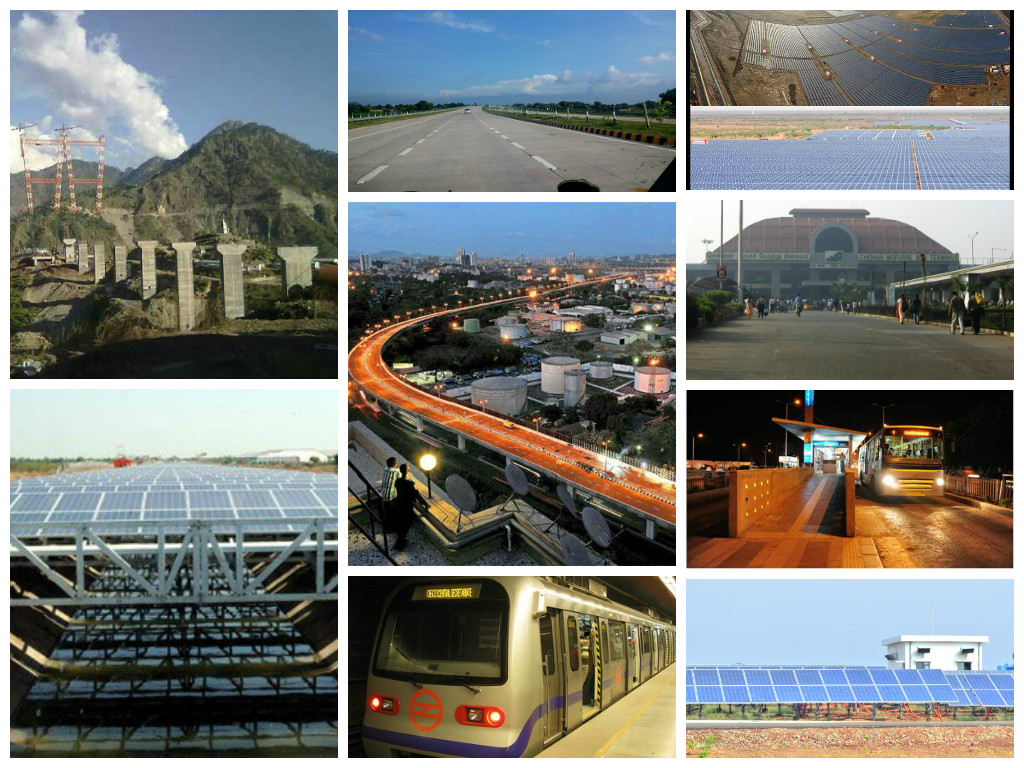 Systems
Technology-driven systems
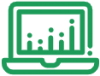 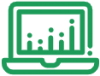 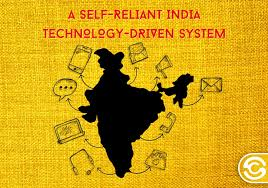 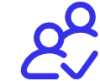 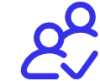 Demography
Vibrant Demography of the largest democracy
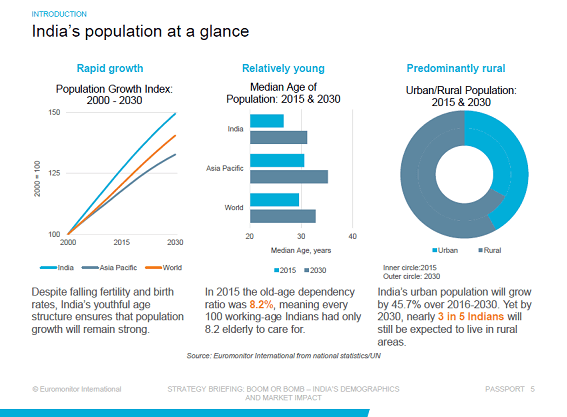 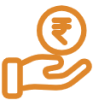 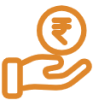 Demand
Full utilization of the power of demand & supply
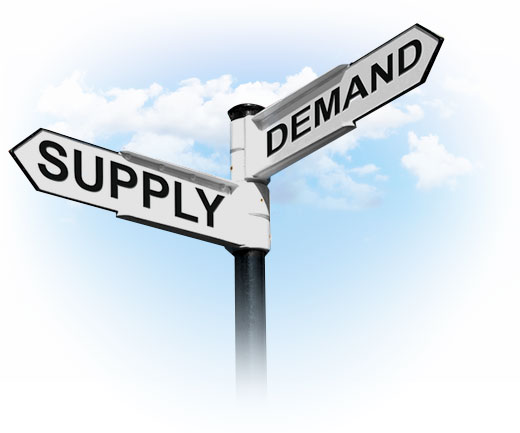 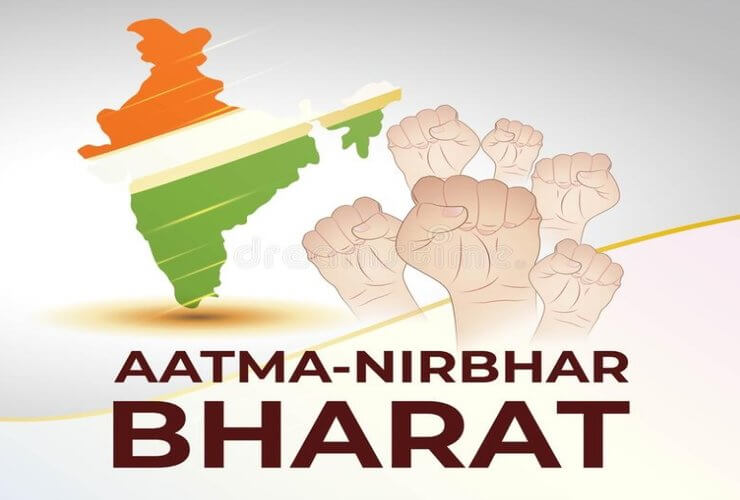 Government Reforms &Enablers across Seven Sectors under atmanirbhar Bharat Abhiyaan.
Rs 40,000 crore  increase in allocation for MGNREGS to provide employment boost
Health Reforms & Initiatives
Technology Driven Education with Equity post-COVID
Further enhancement of Ease of Doing Business through IBC related measures
Decriminalisation of Companies Act defaults
Ease of Doing Business for Corporates
Public Sector Enterprise Policy for a New, Self-reliant India
  Increase borrowing limits of States from 3% to 5% for 2020-21 & promoting State level Reforms
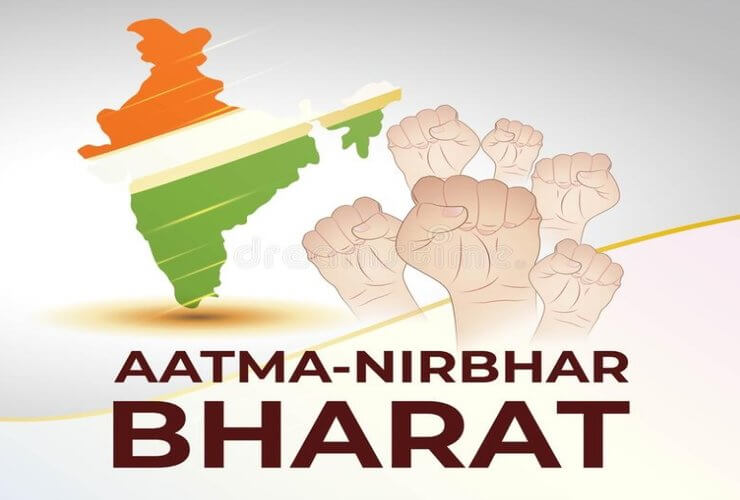 40,000 crore  increase in allocation for MGNREGS to provide employment boost 
It will help generate nearly 300 crore person days in total addressing need for more work including returning migrant workers in Monsoon season as well. 
Creation of larger number of durable and livelihood assets including water conservation
 Assets will boost the rural economy through higher production.
Health Reforms & Initiatives 
Public Expenditure on Health will be increased by investing in grass root health institutions and ramping up Health and Wellness Centres in rural and urban areas. 
Setting up of Infectious Diseases Hospital Blocks in all districts and strengthening of lab network and surveillance by Integrated Public Health Labs in all districts & block level Labs & Public Health Unit to manage pandemics.
 Further, National Institutional Platform for One health by ICMR will encourage research. And implementation of National Digital Health Blueprint under the National Digital Health Mission.
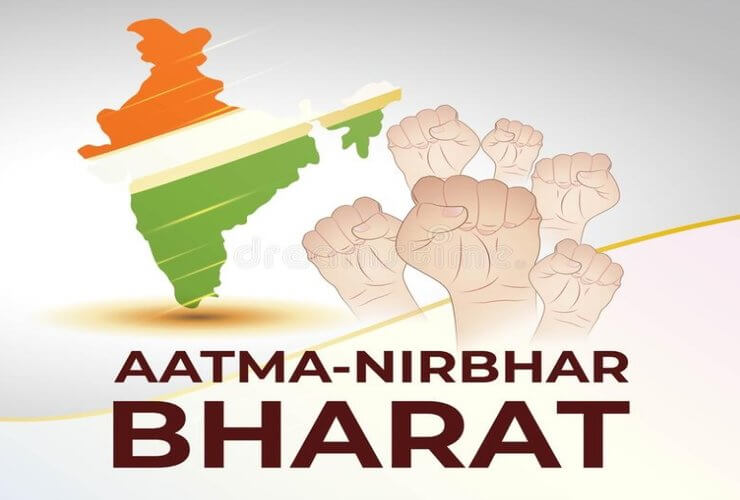 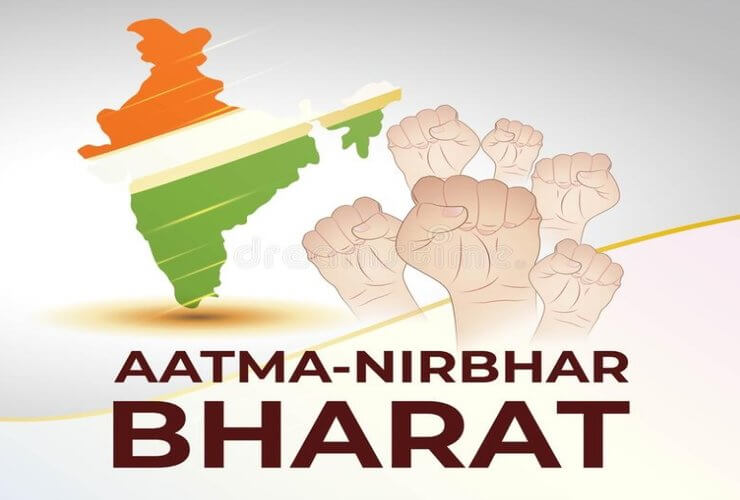 Technology Driven Education with Equity post-COVID 
PM eVIDYA, a programme for multi-mode access to digital/online education to be launched immediately. 
Manodarpan, an initiative for psycho-social support for students, teachers and families for mental health and emotional well-being to be launched immediately as well. 
New National Curriculum and Pedagogical framework for school, early childhood and teachers will also be launched. 
National Foundational Literacy and Numeracy Mission for ensuring that every child attains Learning levels and outcomes in grade 5 by 2025 will be launched by December 2020.
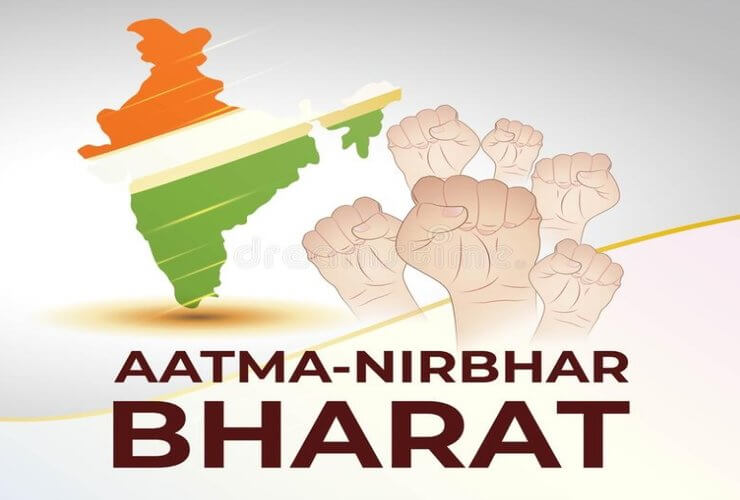 Further enhancement of Ease of Doing Business through IBC(Insolvency and Bankruptcy Code  related measures
Minimum threshold to initiate insolvency proceedings has been raised to Rs. 1 crore (from Rs. 1 lakh, which largely insulates MSMEs). 
Special insolvency resolution framework for MSMEs under Section 240A of the Code will be notified soon. 
Suspension of fresh initiation of insolvency proceedings up to one year, depending upon the pandemic situation.
 Empowering Central Government to exclude COVID 19 related debt from the definition of “default” under the Code for the purpose of triggering insolvency proceedings.
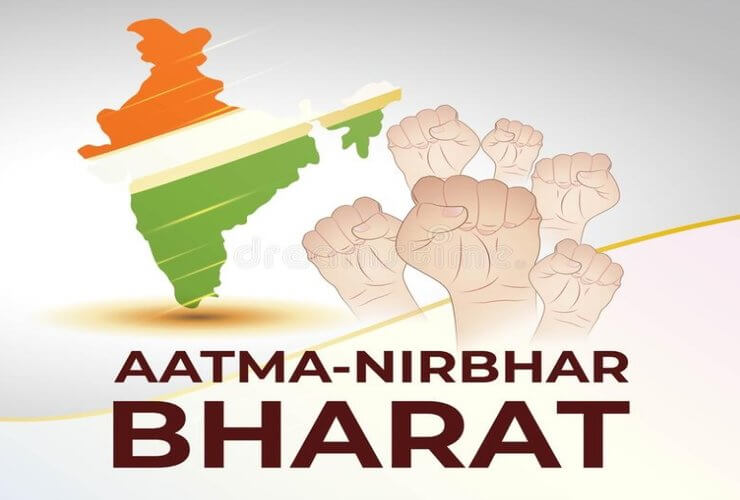 Decriminalization of Companies Act defaults
 
Decriminalisation of Companies Act violations involving minor technical and procedural defaults such as shortcomings in CSR reporting, inadequacies in Board report, filing defaults, delay in holding of AGM. 
The Amendments will de-clog the criminal courts and NCLT. 
7 compoundable offences altogether dropped and 5 to be dealt with under alternative framework.
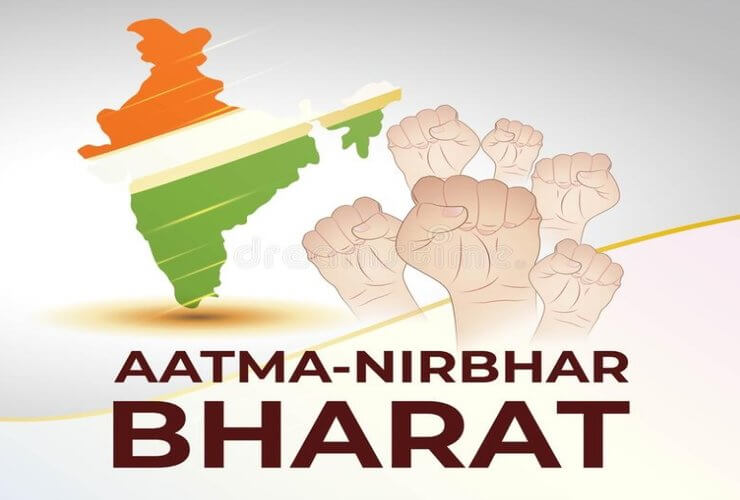 Ease of Doing Business for Corporates
Direct listing of securities by Indian public companies in permissible foreign jurisdictions.
Private companies which list NCDs on stock exchanges not to be regarded as listed companies.
Including the provisions of Part IXA (Producer Companies) of Companies Act, 1956 in Companies Act, 2013.
Power to create additional/ specialized benches for NCLAT
Lower penalties for all defaults for Small Companies, One-person Companies, Producer Companies & Start Ups.
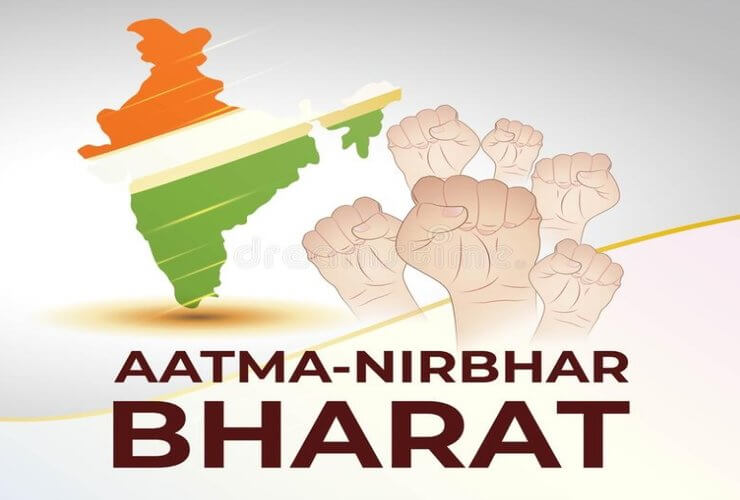 Public Sector Enterprise Policy for a New, Self-reliant India
List of strategic sectors requiring presence of PSEs in public interest will be notified
In strategic sectors, at least one enterprise will remain in the public sector but private sector will also be allowed
In other sectors, PSEs will be privatized (timing to be based on feasibility etc.)
To minimise wasteful administrative costs, number of enterprises in strategic sectors will ordinarily be only one to four; others will be privatised/ merged/ brought under holding companies
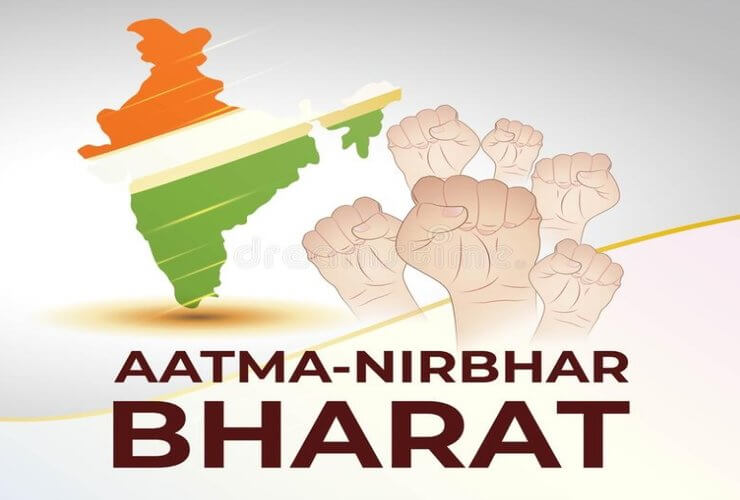 12 POTENTIAL sectors 
Auto components
Textiles 
Industrial machinery and furniture
Food processing
Organic farming
Iron, aluminum and copper
Agro – chemicals
Electronics
Leather and shoes
Pharmaceuticals  
Mask Sanitizers
Ventilators 
These have been identified to give more focus to become a global supplier.
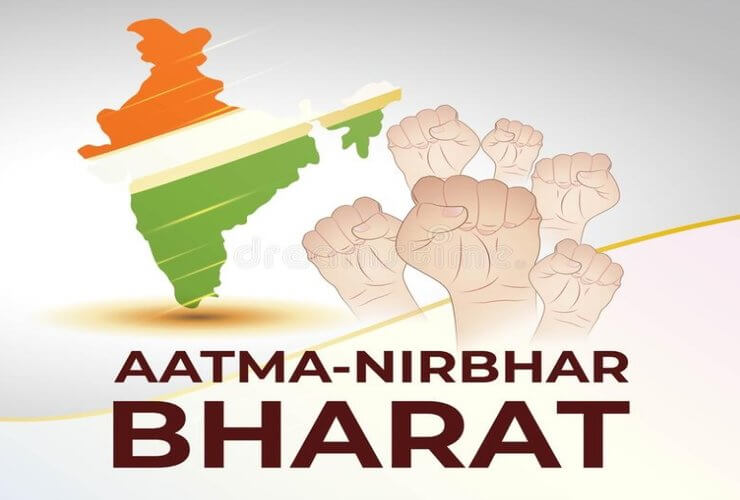 Thank You